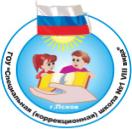 Государственное бюджетное образовательное учреждение Псковской области
«Специальная (коррекционная) общеобразовательная школа VIII вида»
Урок математики в 6 классе
Тема: «Умножение на однозначное число»
Разработала: 
учитель   математики,
заместитель директора по УВР  
Горинова Марина Юрьевна
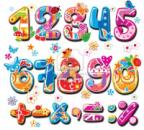 Псков 2013
Артикуляционная    гимнастика
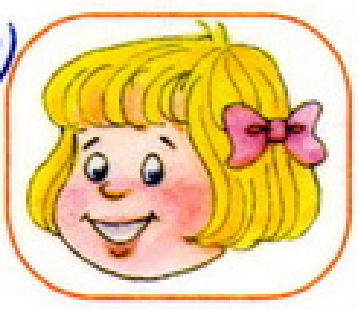 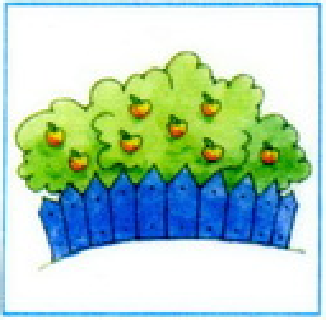 «Заборчик»

Улыбнуться,  с напряжением обнажив сомкнутые зубы
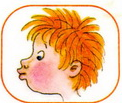 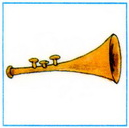 «Дудочка»  

С напряжением вытянуть 
губы (зубы сомкнуты)
Артикуляционная    гимнастика
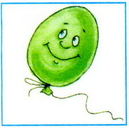 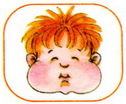 «Шарик»

- Надуть щеки
-  Сдуть щеки
«Часики»

- Улыбнуться, открыть рот
-Кончик языка (как часовую стрелку)
переводить из одного уголка рта в другой
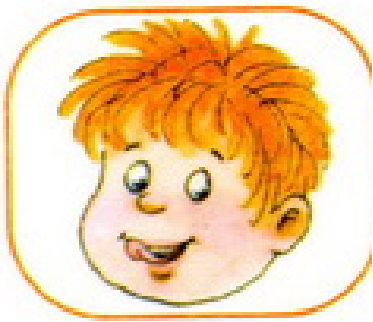 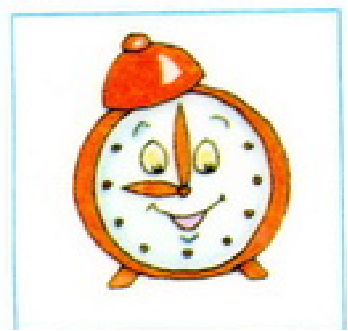 Устный    счет
Ключ
О
Л
И
М
П
И
А
Д
А
!
Символика Олимпийских игр
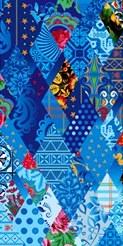 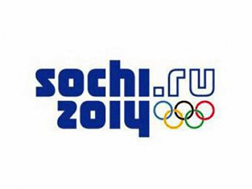 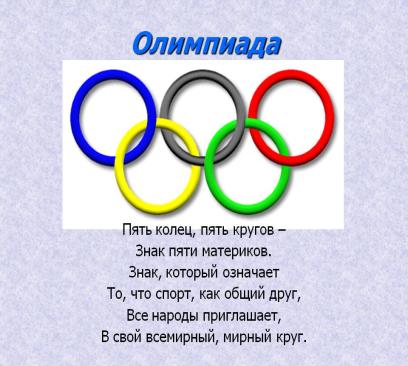 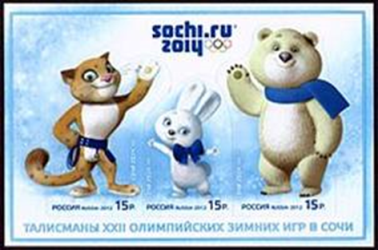 дыхательная   гимнастика
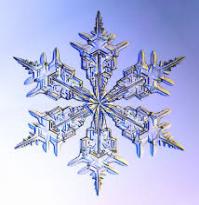 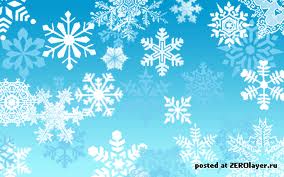 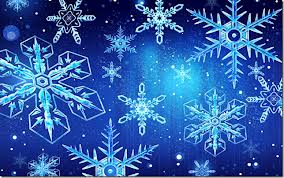 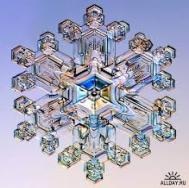 Задача
В трехэтажных корпусах  –  960 сп.
                                                                                                ?
В шестиэтажных –             в 2 раза больше
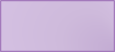 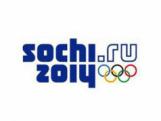 Работа с перфокартами
157 х 3 =
214 х 2 =
428
471
=
899
471
428
+
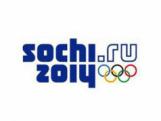 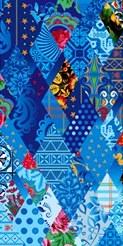 Виды спорта (физкультминутка)
Биатлон
Бобслей
Керлинг
Хоккей
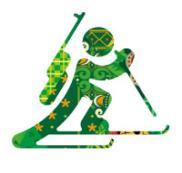 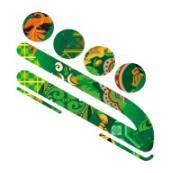 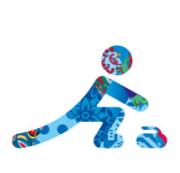 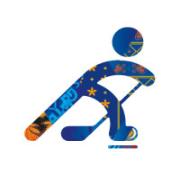 Санный спорт
Конькобежный спорт
Лыжный спорт
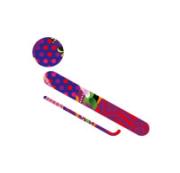 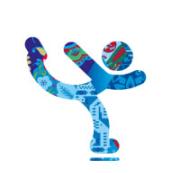 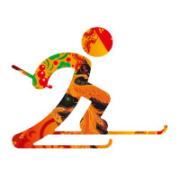 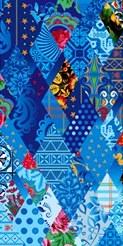 Работа с индивидуальными планами
Кристина
Сергей
Гита
Василиса
Аня
Лера
Артур
Анатолий
Артем
Лиза
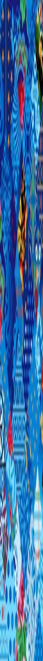 Эстафета
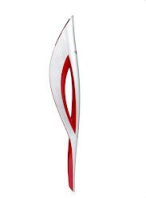 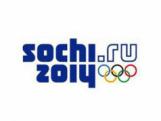 Олимпийский огонь
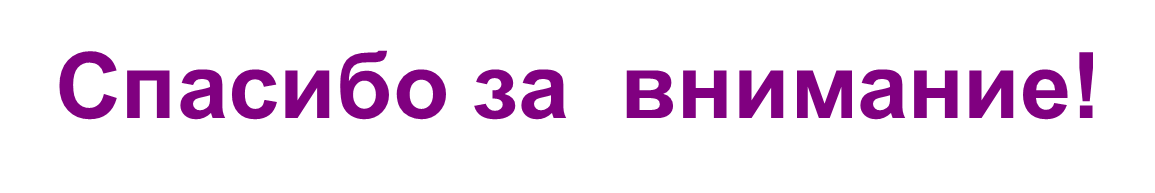 Источники:
1. Светлова И.Е. «Домашний логопед», М. Эксмо, 2010 г.
2. http://pesni-tut.net/s.php?q=%F3%EB%FB%E1%EA%E0
3. http://pesni-tut.net/s.php?q=%CB.+%CA+%C4%E0%EA%E5%ED
3. http://muznarod.net/song/45351
4. http://mptri.net/pages/674/67494.shtml
5. https://myzuka.org/Album/12700/Relax-2003
6.http://www.musezone.ru/music/%EE%EB%E8%EC%EF%E8%E9%F1%EA%E8%E9+%EE%E3%EE%ED%FC
7. Свиньин, Булгакова «Олимпийская энциклопедия в 5 томах», М. Издательство: Любимая книга, 2010 г.
8. http://www.olympic.org/sochi-2014-winter-olympics
9. Личные материалы Гориновой Марины Юрьевны